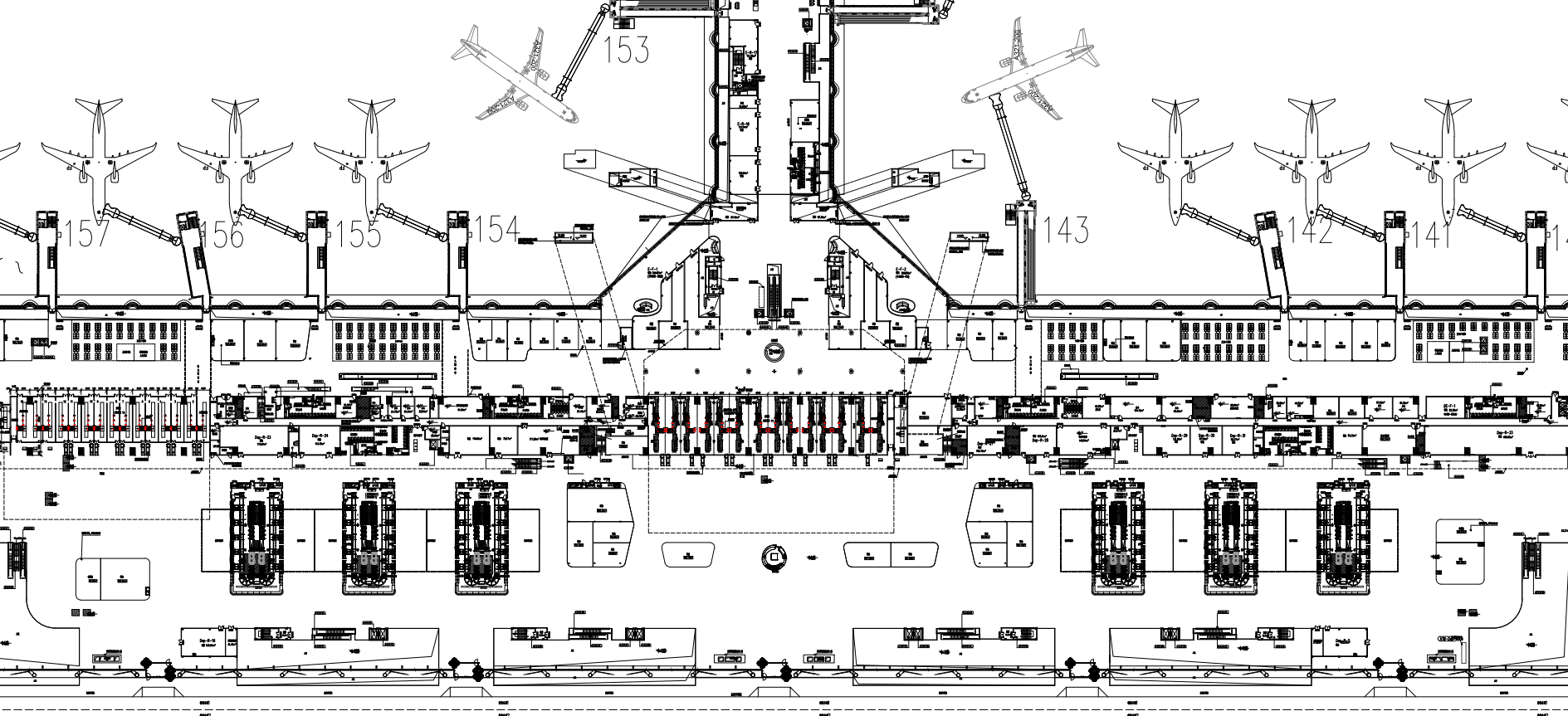 锦庭逸市
饮品、甜点
DEP-F-6D（107m2）
上夹层
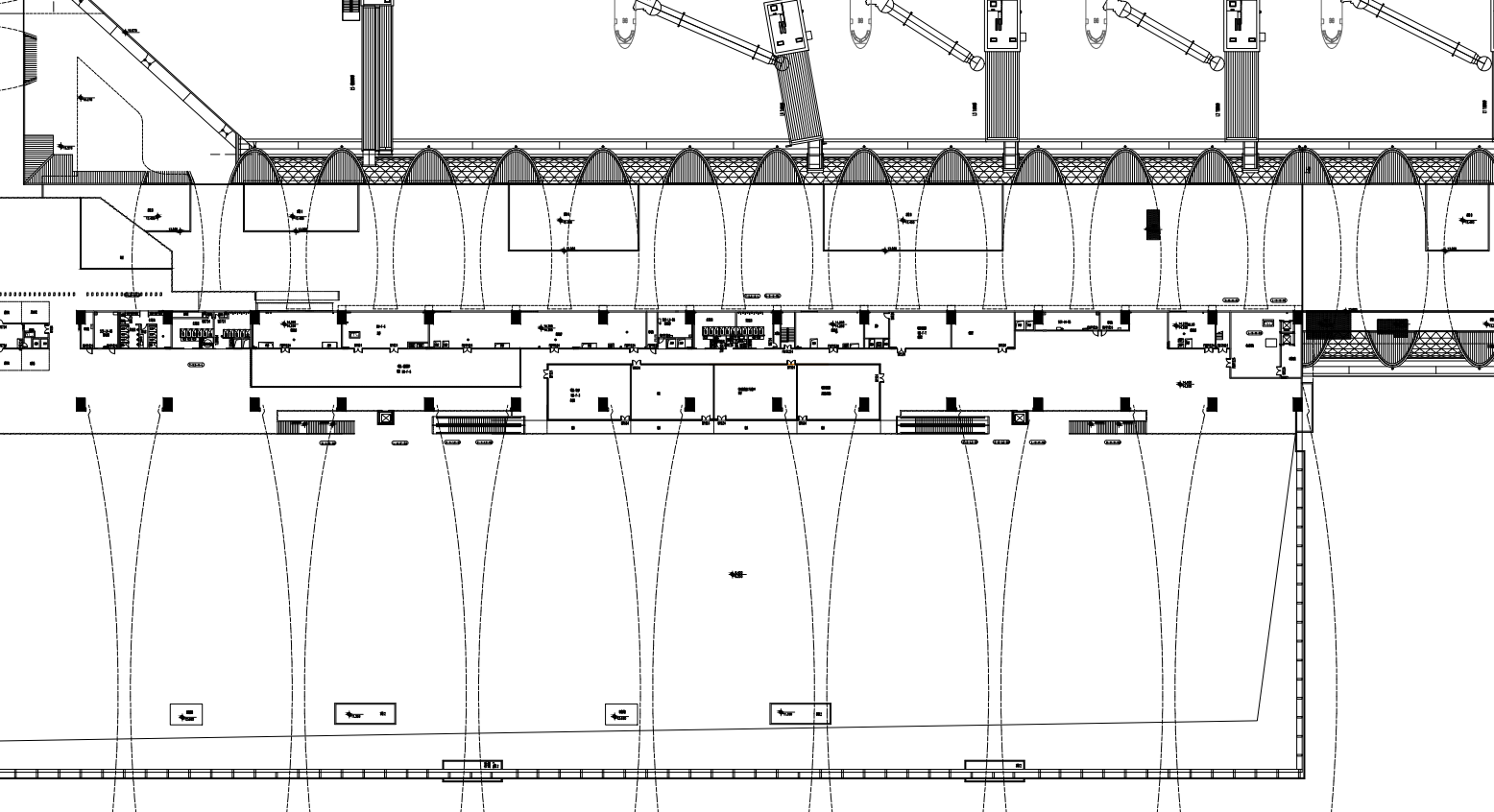 餐饮集合
UM-F-4D（200m2）